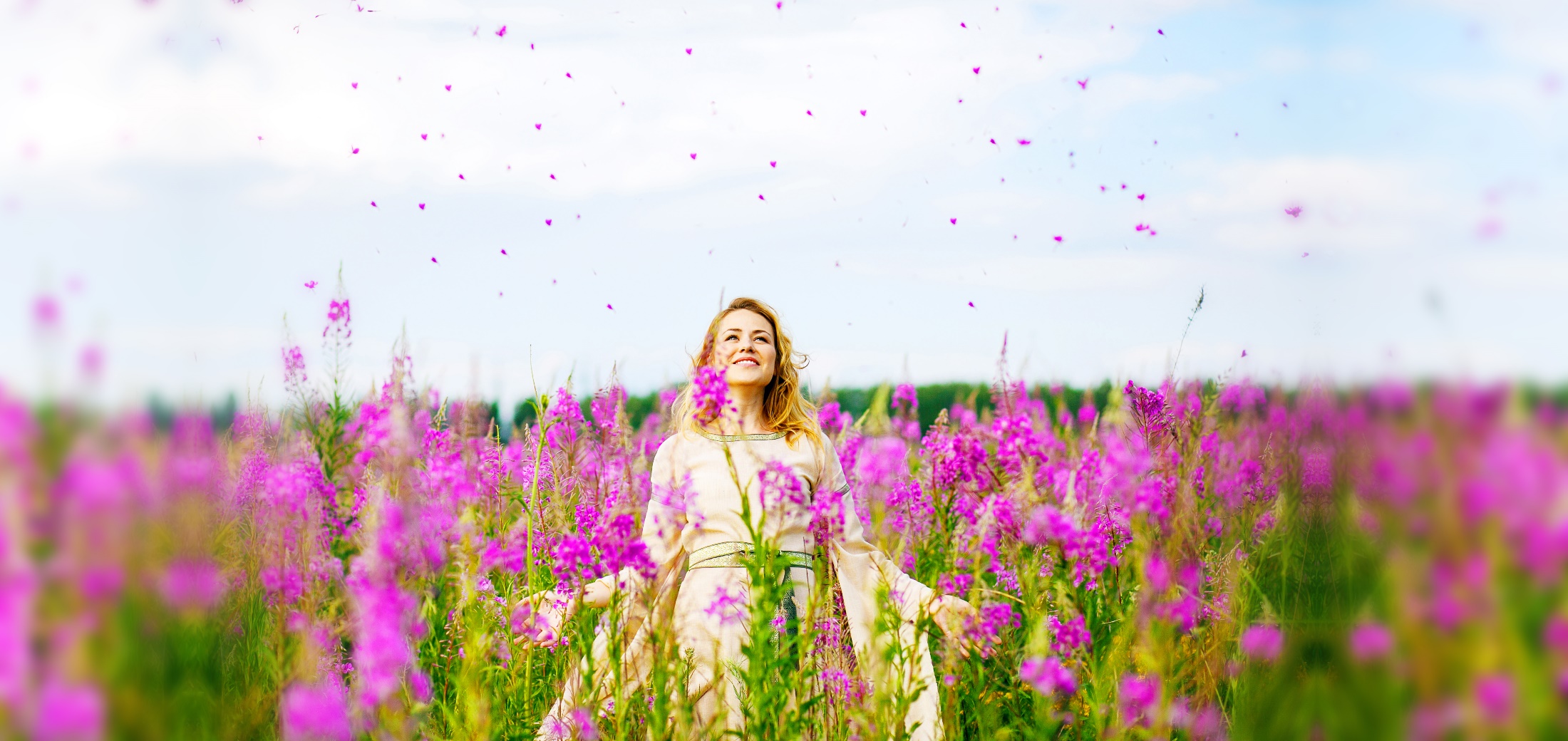 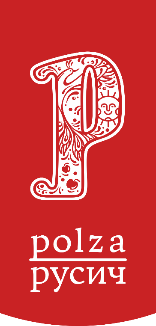 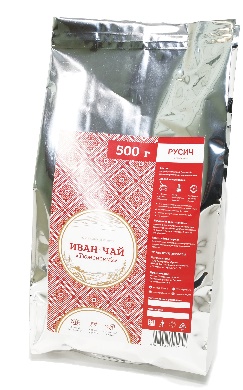 МИНИСТЕРСТВО НАУКИ И ВЫСШЕГО ОБРАЗОВАНИЯ РОССИЙСКОЙ ФЕДЕРАЦИИ
ФЕДЕРАЛЬНОЕ ГОСУДАРСТВЕННОЕ БЮДЖЕТНОЕ ОБРАЗОВАТЕЛЬНОЕ УЧРЕЖДЕНИЕ ВЫСШЕГО ОБРАЗОВАНИЯ
«ТЮМЕНСКИЙ ИНДУСТРИАЛЬНЫЙ УНИВЕРСИТЕТ»

Программа подготовки управленческих кадров для организаций народного хозяйства РФ «Менеджмент»,
специализация «Производственный менеджмент», тип А
Выпускная аттестационная работана тему:РАЗРАБОТКА ПРОДУКТОВОЙ СТРАТЕГИИ АГРОФАБРИКИ
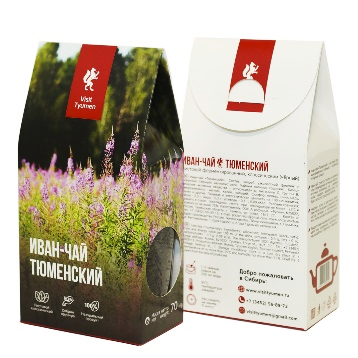 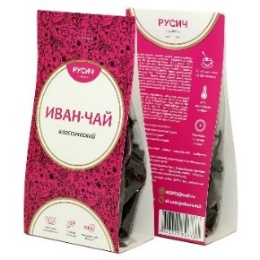 Слушатель:
Пульников Сергей Александрович

Руководитель:
Ленкова Ольга Викторовна
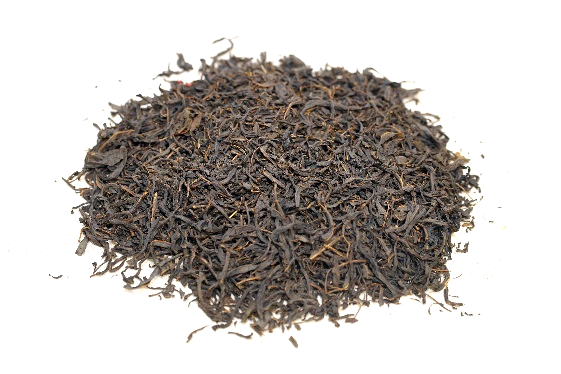 2020
Определение границ проекта
СЕЗОННАЯ ФАБРИКА (2015-2020)
КРУГЛОГОДИЧНАЯ ФАБРИКА   (2021-2025)
МЕГАФАБРИКА И ПАРТНЕРЫ (2025-2028)
20 тонн/сезон + цех фасовки


Полевой лагерь на 50 мест


Собственный сбор сырья


Сбыт через собственную розницу + небольшой опт + тест экспорта
200 тонн/год + цех сушки сырья для купажей + цех фасовки + лаборатория проектирования продуктов

Пункты заготовки в районах
(бизнес-партнерство)

Собственный сбор сырья в радиусе 100 км

Опт по России, экспорт
1000 тонн/год + 5-10 фабрик по 200 тонн/год (Юг ТО + ХМАО + ЯНАО)

Пункты заготовки в районах
(бизнес-партнерство) + Культивация иван-чая

Высокотехнологичная лаборатория качества + университеты (НОЦ)

Опт по России, торговые сети, экспорт
Отработка технологии, обкатка оборудования для понимания масштабирования

Тестирование рынка, прогрев сопутствующих ниш, маркетинговые исследования

Настройка производственных бизнес-процессов и отработка модели управления

Цифровизация процессов и автоматизация управления

Настройка управления себестоимостью
Увеличение объемов производства

Внедрение новой технологии сушки, современная фасовочная линия

Настройка работы с партнерами по сбору сырья на местах

Настройка логистических процессов, управление издержками

Расширение продуктовой матрицы путем разработки продуктовой стратегии
Масштабирование по франшизе

Развитие собственной высокотехнологичной лаборатории

Вход в нишу БАДов – здоровьесберегающие функциональные чаи

Внедрение технологии культивации и технологичного сбора иван-чая

Семеноводство по сортовому иван-чаю, занятие свободной ниши по семенам иван-чая в РФ
РАЗРАБОТКА ПРОДУКТОВОЙ СТРАТЕГИИ АГРОФАБРИКИ
2
Европейский рынок
Динамика розничных продаж фруктового/травяного чая 2014-2020 гг, тыс. тонн
Инициативы производителей по улучшению характеристик продукции подстегнули продажи фруктового/травяного чая и на других рынках, что помогло этому сегменту стать самой быстрорастущей категорией чаев на глобальном уровне в период 2015-2020
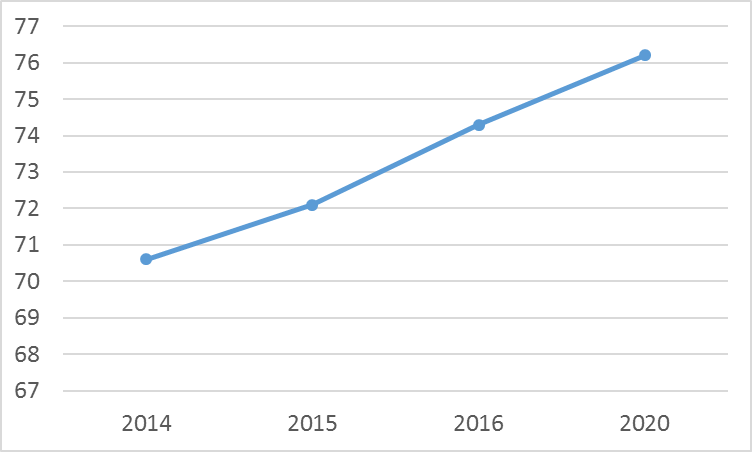 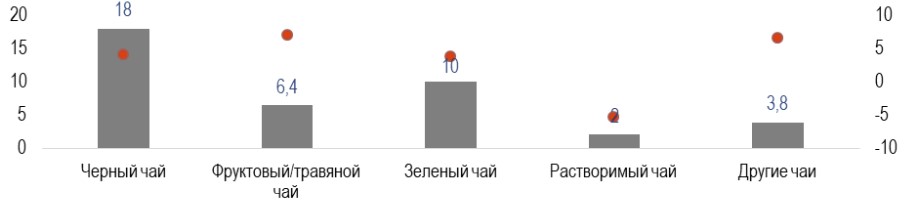 7,9%
темп роста за последние 5 лет
Структура рынка чая по видам  (розничная стоимость в млрд.долл и доли на рынке, 2020 г)
РАЗРАБОТКА ПРОДУКТОВОЙ СТРАТЕГИИ АГРОФАБРИКИ
3
[Speaker Notes: Один из наиболее быстрорастущих сегментов рынка чая в Европе -- травяные и фруктовые чаи, способствующие нормализации работы пищеварительного тракта, нервной системы (и прочих систем организма). Если российской компании удастся доказать свое преимущество над конкурирующими европейскими, китайскими и прочими компаниями, то она вполне может стать нишевым лидером в одной из европейских стран или в ЕС в целомОдин из наиболее перспективных способов захода на европейский рынок - через специализированные  чайные  магазины  (бутики),  которые  одновременно занимаются продажей чая, его дегустацией и обучением потребителей. Это добавит бренду элитарности.]
Основные игроки чайного рынка и сушеных ягод и овощей России
Структура распределения произведенного чая в России по производителям
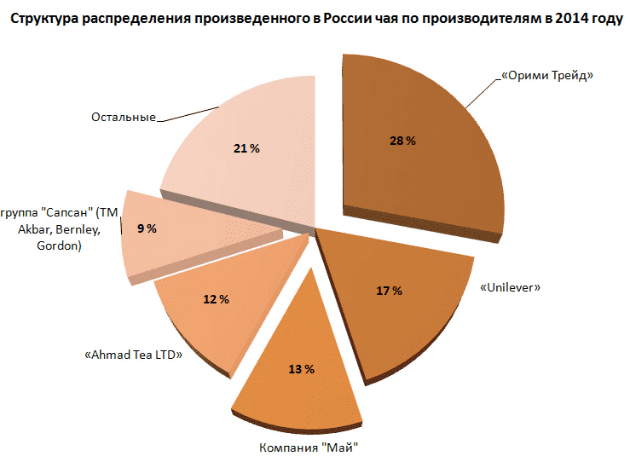 30,8 тыс.т
Объем и темпы прироста рынка сублимированных продуктов (овощей, грибов, ягод, фруктов) в России в 2015-2019 гг., тонн
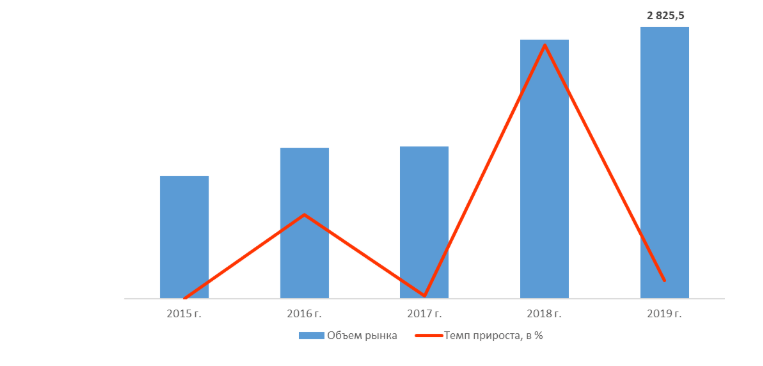 Структура рынка чая по видам в 2018 г в натуральном выражении, %
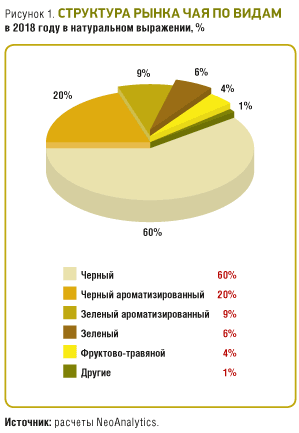 Динамика производства, импорта и экспорта чая в 2014-2018 гг, тыс.т.
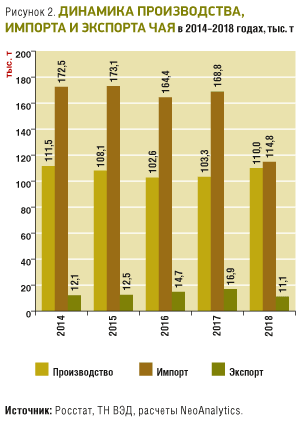 в 2019 г. больше всего сублимированных продуктов было произведено компанией СППСК «ЯГОДЫ КАРЕЛИИ» (Ленинградская область) – 1 330,8 тонн, что составляет 47,1% от всего объема производства в натуральном выражении. Следом идет ООО «СОЗВЕЗДИЕ»– 33,6%, а замыкает тройку лидеров ООО ТД «МАЗУРИН» – 10,2%
213,7 тыс.т 
Vвн.рынка
7,1% от 
Vмирового рынка
288 тонн
5% = 10 тыс.т
РАЗРАБОТКА ПРОДУКТОВОЙ СТРАТЕГИИ АГРОФАБРИКИ
4
[Speaker Notes: Компании – производители исключительно травяных чаев не являются значимыми игроками рынка и входят в категорию «остальные». Отсюда следует сделать вывод, что продуктовая стратегия подобных региональных производителей, сырьевая база которых – местное растительное сырье, должна отличаться от компаний – крупных игроков чайного рынка. В 2019 г. больше всего сублимированных продуктов было произведено компанией СППСК «ЯГОДЫ КАРЕЛИИ» (Ленинградская область) – 1 330,8 тонн, что составляет 47,1% от всего объема производства в натуральном выражении. Следом идет ООО «СОЗВЕЗДИЕ»– 33,6%, а замыкает тройку лидеров ООО ТД «МАЗУРИН» – 10,2%]
Матрица SWOT-анализа проекта агрофабрики
РАЗРАБОТКА ПРОДУКТОВОЙ СТРАТЕГИИ АГРОФАБРИКИ
5
Сравнение альтернатив и выбор стратегии
Стратегия дифференциации - стратегия завоевания конкурентного преимущества, предполагающая ориентацию деятельности предприятия на предоставление большей пользы потребителям (кроме низкой цены) путем предложения товаров высокого качества с высоким уровнем сопутствующих услуг по оправданно высоким ценам
Цветы и листья кипрея узколистного 
(Epilóbium angustifolium)
Ягоды брусники обыкновенной  
(Vaccínium vítis-idaéa)
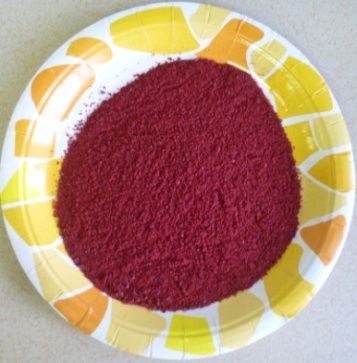 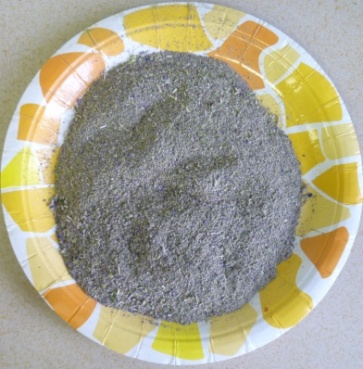 РАЗРАБОТКА ПРОДУКТОВОЙ СТРАТЕГИИ АГРОФАБРИКИ
6
[Speaker Notes: Основной целью реализации проекта агрофабрики в Тюменской области является обеспечение устойчивого развития компании, ее динамичной капитализации и получение прибыли, основанные на производстве продукции с уникальными свойствами. Поэтому, чтобы обеспечить реализацию продукции организация должна акцентировать свое внимание на качестве, уникальности и особых местных вкусах в надежде на благожелательную ответную реакцию потребителей. Следовательно принимается решение о реализации стратегии дифференциации продукта.]
Разработка параметров маркетинговой стратегии (300 респондентов)
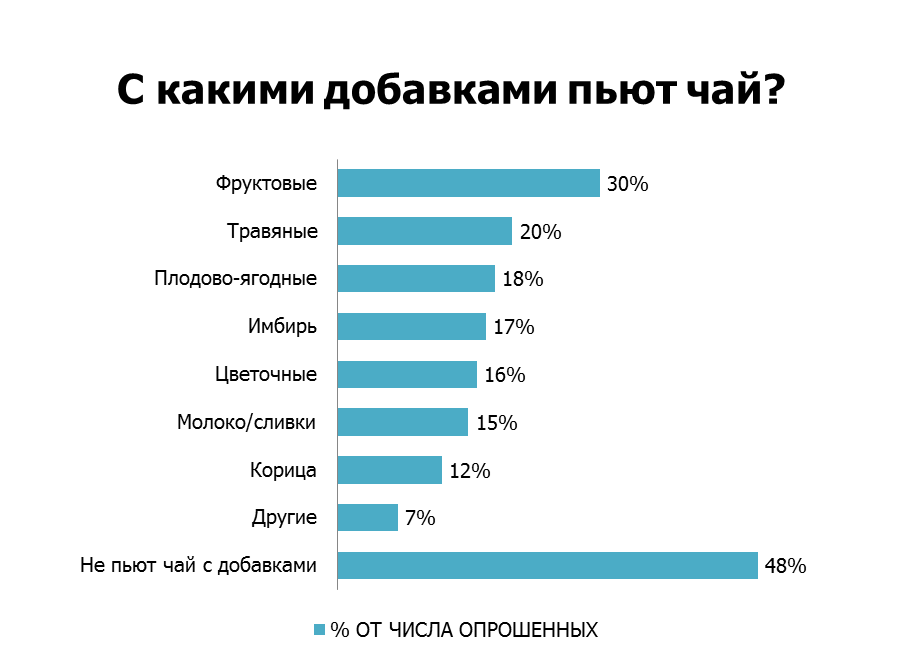 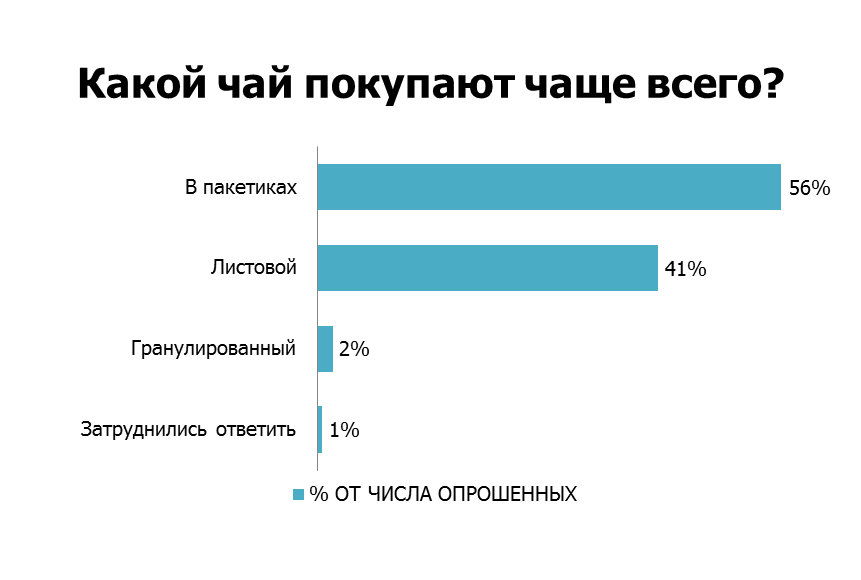 Предпочтения формата
С какими добавками пьют чай
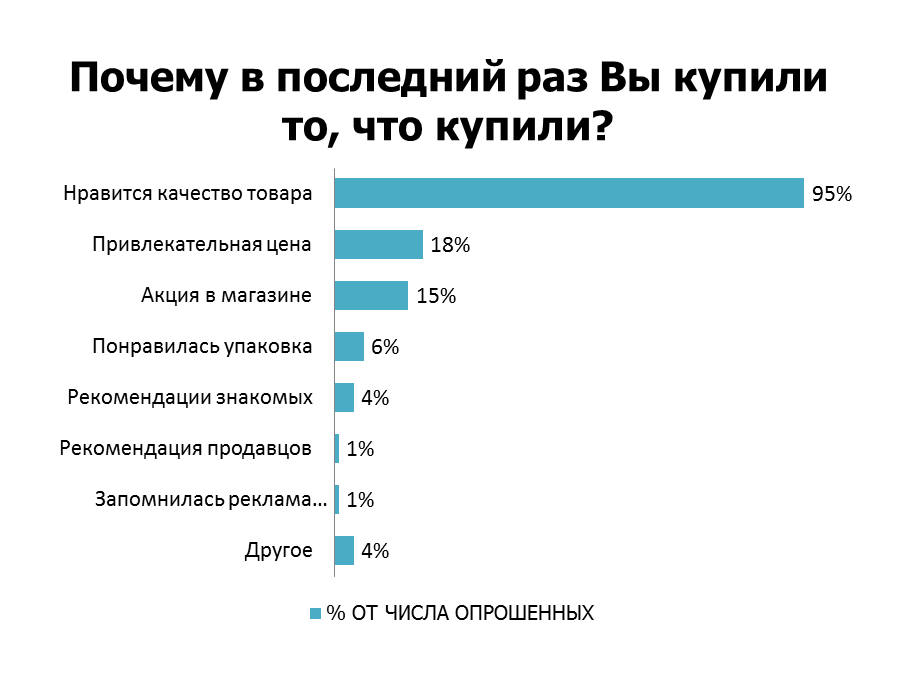 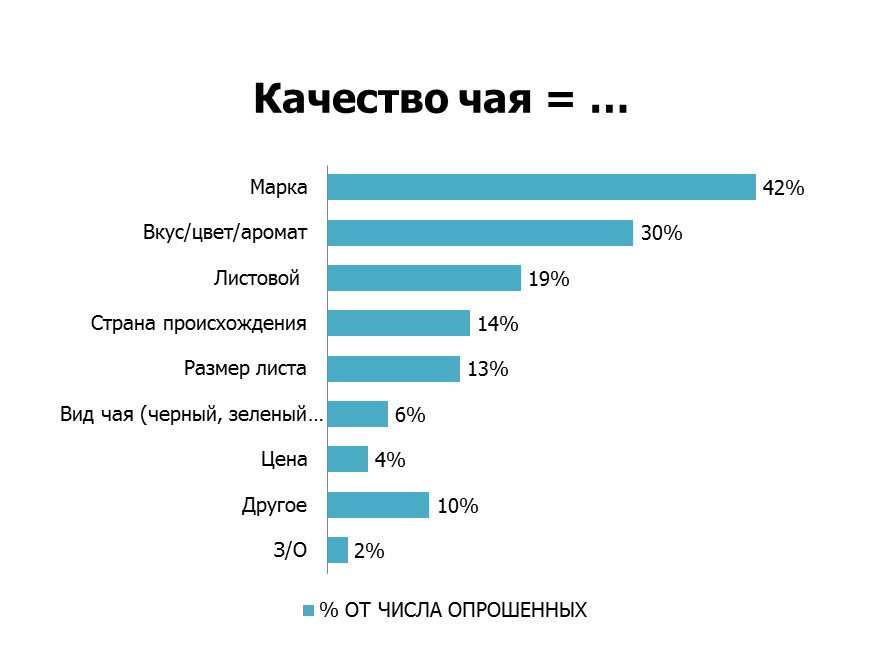 Причина последней покупки чая
Связь понятия качества для потребителя чая
РАЗРАБОТКА ПРОДУКТОВОЙ СТРАТЕГИИ АГРОФАБРИКИ
7
[Speaker Notes: Из приведенного анализа можно сделать вывод о том, что чайный рынок России сильно консервативен и в этом смысле травяные и фруктово-ягодные чаи надо выделять через региональность продукта, принадлежность его к какой-то местности и уникальности. А с другой стороны, необходимо двигаться аналогично развитию европейского рынка с ориентиром на ЗОЖ, долголетие и полезность для организма]
Маркетинговый план агрофабрики
РАЗРАБОТКА ПРОДУКТОВОЙ СТРАТЕГИИ АГРОФАБРИКИ
8
[Speaker Notes: Определение уровня конкуренции и выделение основных игроков рынка. Данный этап реализован с помощью «Карты позиционирования» - выбранная стратегия дифференциации «лучше и дороже» обуславливает маркетинговый план предприятия]
Структура агрофабрики и обоснование потребности в операционных ресурсах
Склад готовой продукции
Торговый дом
Офис
Заготовительные центры по приему и первичной обработке сырья
ХМАО, 
ЯНАО
г.Тюмень
Заготовительные центры по приему и первичной обработке сырья
Агрофабрика, 2 Га земельный участок
Поля для растениеводства
МО ТО
Н/Тавда
Человеческие ресурсы
Оборудование, технологии
Инфраструктура
Финансы
Сырье
Руководители высшего звена (директора по направлениям)
Руководители среднего звена
Технологи, специалисты по направлениям
Маркетологи, дизайнеры, торговые представители
Рабочие, разнорабочие
Инновационные линии переработки и упаковки сырья
Оборудование шоковой заморозки
Полуавтоматизирован-ные склады хранения сырья/готовой продукции
Оргтехника
Информационно-справочные системы
Специализированные программы
Участок земли с подъездными путями, электрическим подключением 0,5МВт, газом, канализацией
Здание фабрики площадью не менее 5000 кв.м
Склад площадью не менее 1000 кв.м
Склад в г.Тюмень 600 кв.м
Инвестиционные средства в объеме не менее 50% от стоимости инвестпроекта
Наличие сырьевой базы в радиусе до 300 км
Наличие полей/земли для растениеводства в радиусе не более 50 км
Наличие поставщиков – личных хозяйств в радиусе поставки сырья, обеспечивающего соблюдение требований к качеству входящего сырья
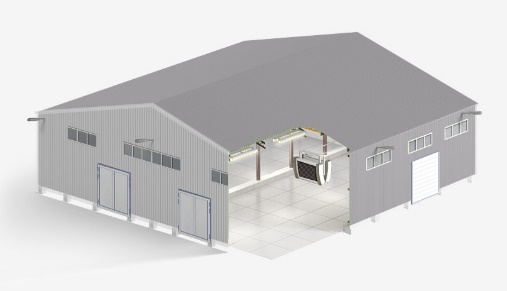 Проект агрофабрики требует создание/приобретение всех необходимых операционных ресурсов
Проектом предусмотрено строительство объектов по технологии быстровозводимых зданий общей площадью застройки 8000 м2
РАЗРАБОТКА ПРОДУКТОВОЙ СТРАТЕГИИ АГРОФАБРИКИ
9
[Speaker Notes: Планируемый к строительству комплекс сооружений агрофабрики будет расположен на территории Нижнетавдинского района Тюменской области. Земельный участок не определен, ведется проработка участия проекта в качестве резидента муниципальной инвестиционной площадки с особыми условиями для масштабных инвестиционных проектов. Размещение заготовительно-приемных пунктов на территории Нижнетавдинского района и севернее обеспечит:
•	стабильную сырьевую обеспеченность агрофабрики с возможностью наращивания объемов производства без дополнительных инвестиций в заготовку;
•	возможность максимально эффективного контроля качества заготавливаемой продукции;
•	оптимизацию расходов на логистику;
•	обеспечение максимальной свежести сельскохозяйственного сырья]
Управление командой проекта и организационная структура
МИССИЯ: Производить органические продукты питания для поддержания здорового образа жизни и долголетия наших клиентов
РАЗРАБОТКА ПРОДУКТОВОЙ СТРАТЕГИИ АГРОФАБРИКИ
10
[Speaker Notes: Формирование команды проекта и организационной структуры основывается, в первую очередь, на организационной культуре предприятия, базирующейся на четко сформулированной миссии и ценностях команды:
МИССИЯ: Производить органические продукты питания для поддержания здорового образа жизни и долголетия наших клиентов.
ЦЕННОСТИ: 
Мы не создаем точки напряжения Природы-среды обитания людей, создавая производства.
Мы не продаем, чтобы продать, мы не производим, чтобы произвести – мы исходим из прогнозируемой потребности каждого нашего клиента, превышая их ожидания.
Мы делаем наш продукт в первую очередь для себя и своих семей с целью сделать наших клиентов ближе – одной дружной семьей с единым вектором развития.
Мы делегируем всю полноту управления и ответственности на самостоятельные хозяйственные единицы компании, обеспечивая коллективную и личную ответственность, ликвидируя безответственность.]
Управление командой проекта и организационная структура
СОВЕТ ДИРЕКТОРОВ
Председатель Совета директоров
Генеральный директор
Руководитель проекта
«травяные чаи»
Директор по производству
Директор по сбыту и развитию экспорта
Директор по экономике и финансам
Директор по обеспечению
Бухгалтерия и налоговый учет
Директор по маркетингу
Управление торговыми марками
Управление по растениеводству
Отдел АХО
Коммерческий отдел
Планово-финансовый отдел
Управление логистикой
Руководитель проекта
«ягодные чаи»
Управление по дикоросам, интеграциям
IT служба
Управление рекламой
Отдел управленческого учета
Экспортный отдел
Отдел упаковки и дизайна
Производство 1,2,3 уровня
Технический отдел
Управление рисками
Отдел проектирования продуктов
Отдел корпоративных подарков
Отдел закупок
Руководитель проекта
«овощные супы»
Лаборатория и научный центр
РАЗРАБОТКА ПРОДУКТОВОЙ СТРАТЕГИИ АГРОФАБРИКИ
11
[Speaker Notes: Организационная структура агрофабрики будет организована по принципу линейной-функциональной организационной структуры на производственных участках и проектно-матричной оргструктурой управления в целом по предприятию. Общие требования к члену команды
Высокий уровень владения продуктами современных технологий - ПК, мессенджеры, электронная почта, профессиональные программы и проч.
Готовность к изменениям.
Гибкость при перенастройке бизнес-процессов.
Минимальная планка сопротивления изменениям внутренней среды управления.
Способность брать на себя всю полноту ответственности за подразделение, отвечать за убытки, принесенные компании как действием, так и бездействием.

Составлена карта бизнес-процессов агрофабрики.]
115 человек
Потребность в МТР, трудовых и сырьевых ресурсах
51 тыс.руб.
Производственные и другие подразделения:
Сушильный цех
Ферментационный цех
Цех подвялки сырого листа
Цех купажа, выбраковки и измельчения чайного листа
Чаеразвесочный цех
Цех шоковой заморозки
Холодильный склад
Склад готовой продукции
Лабоработное оборудование для проектирования продуктов
Офис
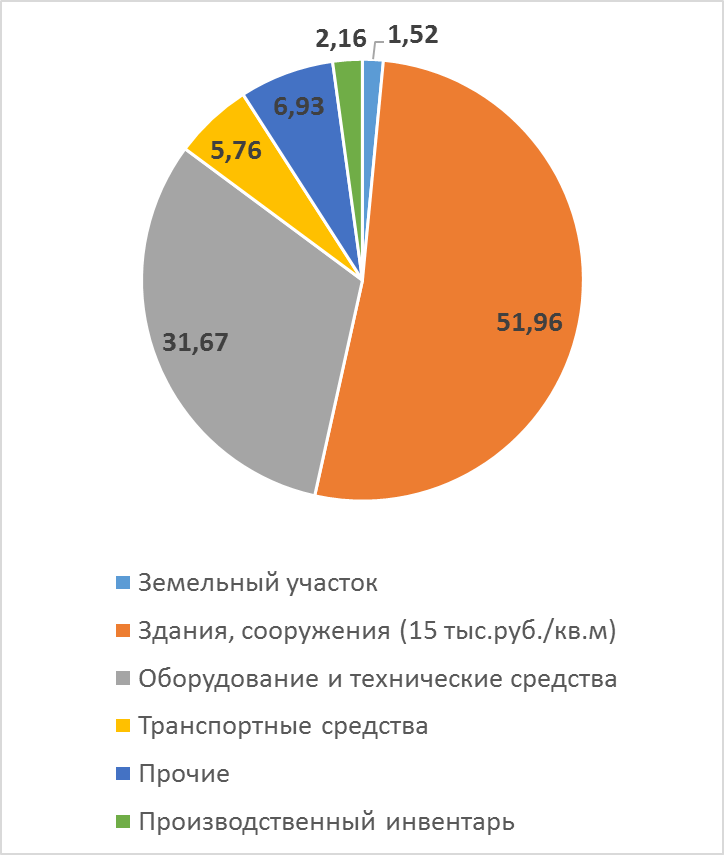 231 199,0 тыс.руб.
73 149,0 тыс.руб.
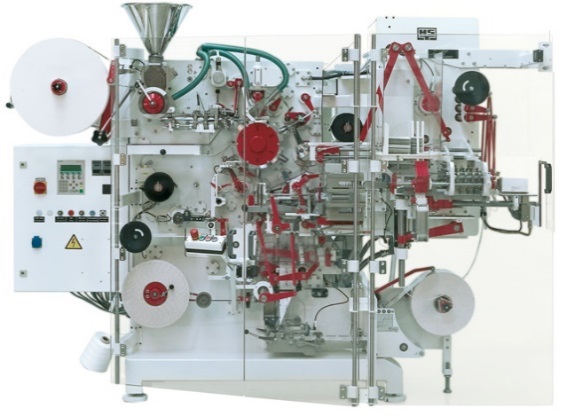 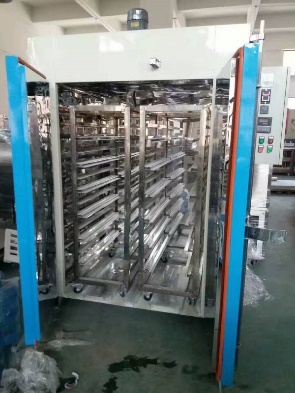 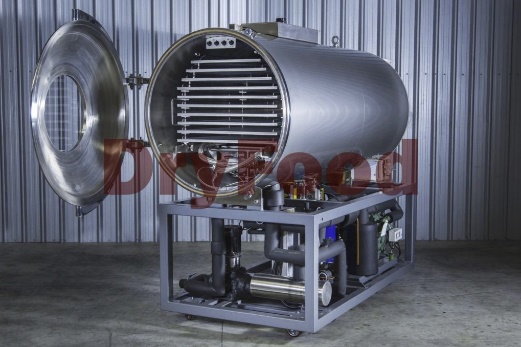 РАЗРАБОТКА ПРОДУКТОВОЙ СТРАТЕГИИ АГРОФАБРИКИ
12
Денежные потоки инвестиционного проекта с учетом инфляции 4,0%
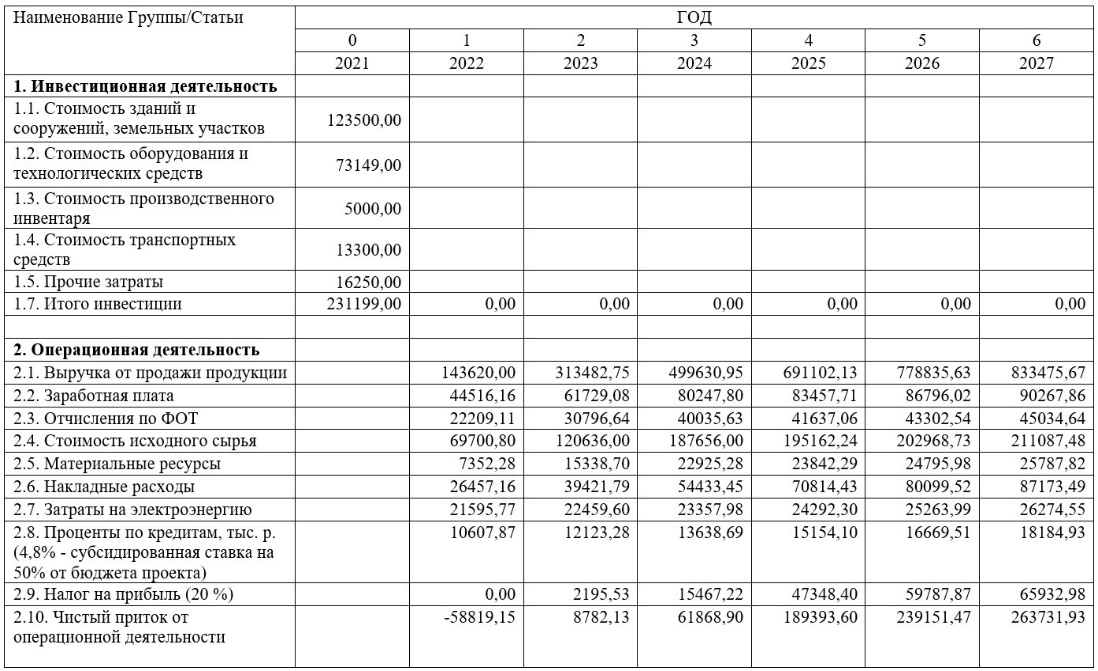 Производственная программа агрофабрики (вероятностная), тонн
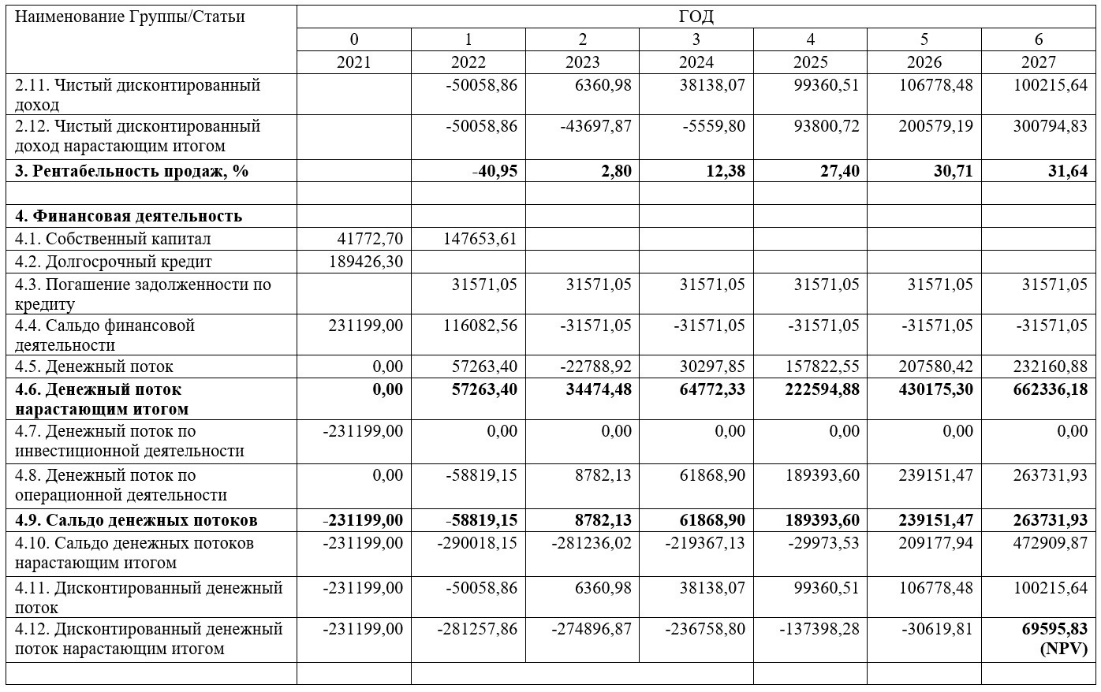 Плановый объем продаж 499,6 млн.руб. (на 3й год)
РАЗРАБОТКА ПРОДУКТОВОЙ СТРАТЕГИИ АГРОФАБРИКИ
13
Оценка доходности проекта
Инвестиционные вложения осуществляются в течение первых двух лет и формируются за счет: 

Инвестиции собственников (50%) - 189426,30 тыс.руб.

Банковский субсидированный кредит (50%) - 189426,30 тыс.руб.
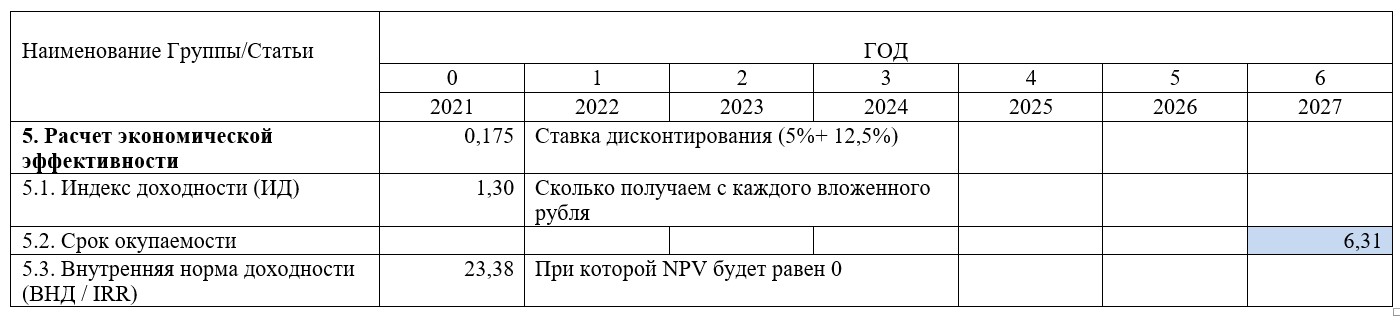 Анализ чувствительности проекта по NPV
Сводная таблица показателей эффективности проекта
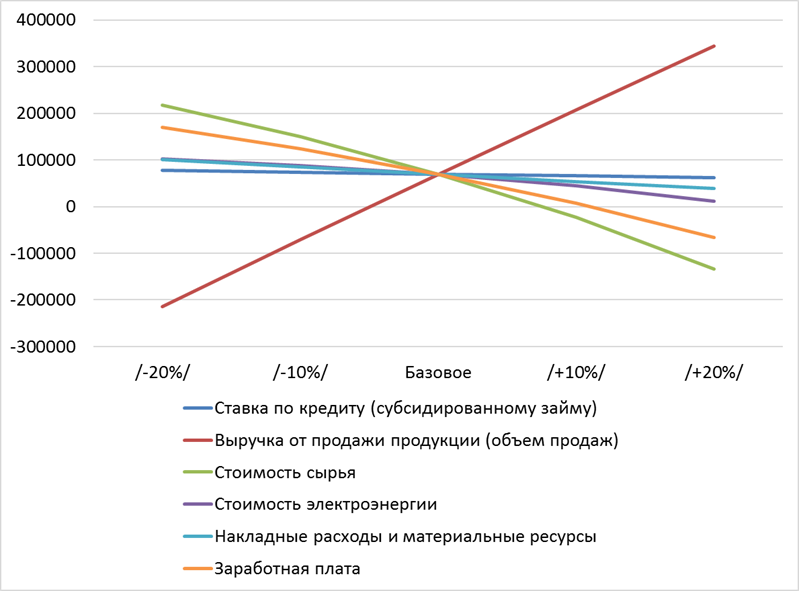 РАЗРАБОТКА ПРОДУКТОВОЙ СТРАТЕГИИ АГРОФАБРИКИ
14
[Speaker Notes: Наиболее существенные колебания наблюдаются по параметрам цены реализации продукции и стоимости сырья, что свойственно производственным проектам. Значительно влияет фонд оплаты труда и соответствующие отчисления по ФОТ – это характерно для проектов в этом сегменте. Для Тюменской области раздутие ФОТ связано с высоким уровнем средней заработной платы по региону, что учтено в проекте – зарплаты определены выше этого значения. Данные риски можно считать приемлемыми и управляемыми, так как расчеты проекта базируются на детальном анализе рынка, а цены закупок не учитывают долгосрочный характер отношений с поставщиками]
Спасибо за внимание!
РАЗРАБОТКА ПРОДУКТОВОЙ СТРАТЕГИИ АГРОФАБРИКИ
15